BOWIBoosting Widening Digital Innovation Hubs
2019DT-ICT -01-Area 4
How to define a DIH?
Digital Innovation Hubs (DIHs) are one-stop-shops where companies –especially SMEs, startups and mid-caps– can get help to improve their business, production processes, products and services by means of digital technology.
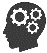 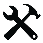 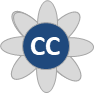 accellerators 
incubators
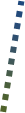 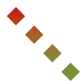 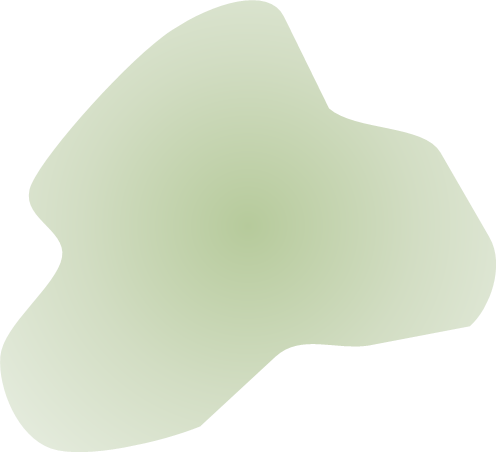 Universities,
RTOs
DIHs are ecosystems that consist of SMEs, large industries, startups, researchers, accelerators, and investors. They are support facilities that help companies to become more competitive by improving their business/production processes as well as 
products and services by means of digital technology.
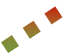 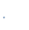 national/regionalgovernments
real estateagents
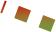 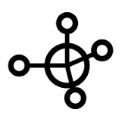 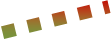 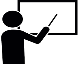 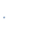 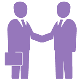 regionaldevelopmentagencies
Orchestrator
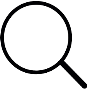 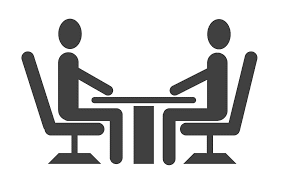 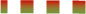 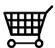 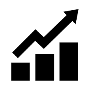 €£$
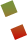 educationalinstitutes
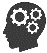 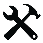 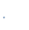 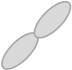 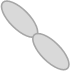 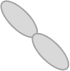 CC
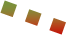 other
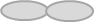 Industry
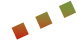 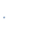 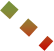 clusters, networks,
 industry associations
Bulgarian Digital innovation HubDigiTech 4.0
ICT Cluster
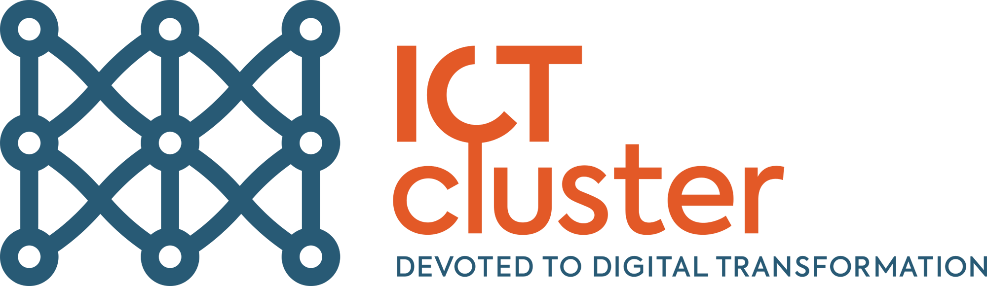 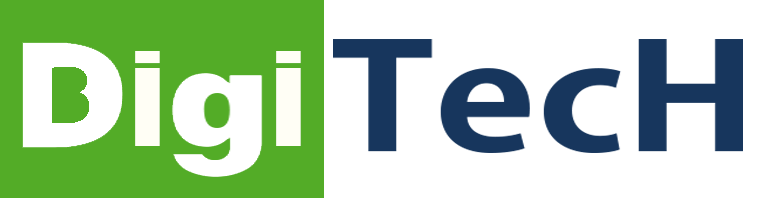 Created 2017 as a Partnership between:
ICT Cluster, TU University Sofia, Move.bg
Mechatronics, Automotive, ICT
Lead Partner and Coordinator of 
Bulgarian Digital Innovation Hub DigiTech 4.0
[Speaker Notes: Acts as an one-stop-shop, serving companies to digitize their business.

Founded in 2017 in Sofia, Bulgaria by ICT Cluster (coordinator), CETUS and MOVE.BG

Supported by 22 organizations Sofia Tech Park , RTOs, business support organizations,  academia, VCs,  companies - technology providers,  government authorities. 

Among the 34 DIHs supported by Smart Factories in new EU Member states programme]
BOWI Project objectives
The main objective:
to create a DIH widening network that supports collaboration of new DIHs in regions where SAE and I4MS technologies are underrepresented and DIHs that are well established and highly experienced in these technologies
Mature-hub
Mature-hub
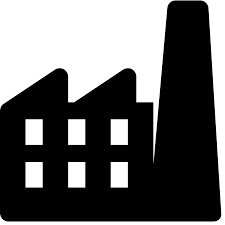 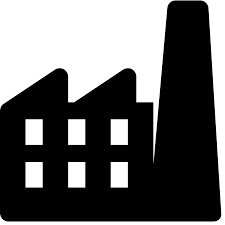 infrastructure, expertise, network
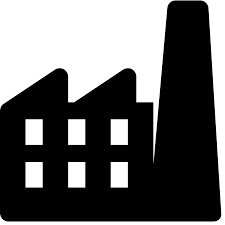 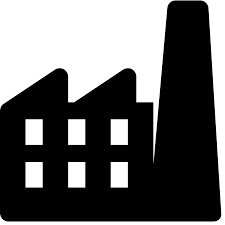 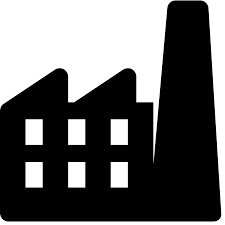 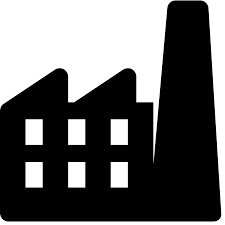 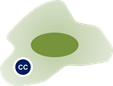 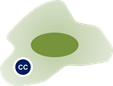 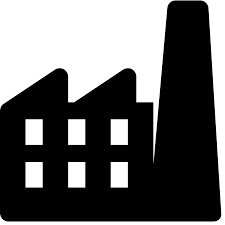 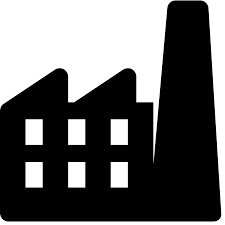 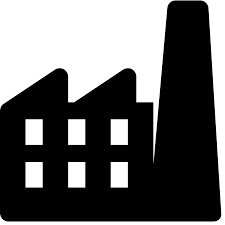 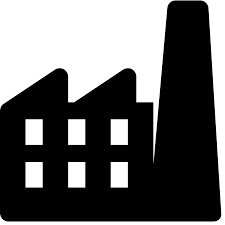 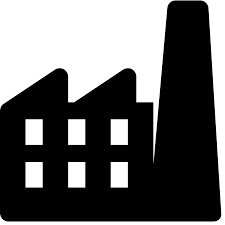 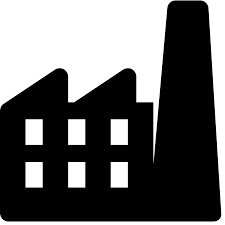 [Speaker Notes: Establishment of widening community in which proto hubs can access the pool of expertise available in order to set up collaboration in application experiments with SMEs. 

Develop a long term sustainable blended finance accelerator program to enable proto hubs to be supported in their journey to become a high-quality booster of uptake of SAE/I4MS technologies in their region 

Increase sustainability 15  proto hubs by improving their business and technology services, as well as by creating pan-EU collaboration with mature clusters. 

Conduct 4 experiments with each selected proto hub (60 total) in which SMEs/Mid Caps are supported to take up innovation SAE/I4MS technologies by proto-hubs in their region, assisted by mature hubs in other regions. 

Demonstrate structural collaboration between 15 proto-hubs and mature hubs, the project will show replicable cross-border widening approach.]
What does that mean for the SMEs?
[Speaker Notes: Digital Innovation Hubs (DIHs) are one-stop-shops where companies –especially SMEs, startups and mid-caps– 
Funding
Access to infrastructure
Access to expertise
can get help to improve their business, 
production processes, 
products and services by means of digital technology.]
Thank you for your attention!